Разработка положения об организации электронного обучения и дистанционных образовательных технологий
Издание приказа об организации электронного обучения и дистанционных образовательных технологий
Формирование расписания занятий
Организация электронного
обучения и дистанционных образовательных технологий
Внесение изменений в локальные акты учреждения (положения)
Информирование обучающихся  и  их родителей (законных представителей)
Выбор электронных образовательных ресурсов
Организация мониторинга  обучающихся
Организация мониторинга результатов  образовательного процесса
Приказ об организации дистанционного обучения
Формирование расписания занятий
СанПиН 2.4.4.3172-14  "САНИТАРНО-ЭПИДЕМИОЛОГИЧЕСКИЕ ТРЕБОВАНИЯ К УСТРОЙСТВУ, СОДЕРЖАНИЮ И ОРГАНИЗАЦИИ РЕЖИМА РАБОТЫ ОБРАЗОВАТЕЛЬНЫХ ОРГАНИЗАЦИЙ ДОПОЛНИТЕЛЬНОГО ОБРАЗОВАНИЯ ДЕТЕЙ»
8.7. Занятия с использованием компьютерной техники организуются в соответствии с гигиеническими требованиями к персональным электронно-вычислительным машинам и организации работы.
СанПиН 2.2.2/2.4.2732-10 Гигиенические требования к персональным электронно-вычислительным машинам и организации работы
4.1. Рекомендуемая непрерывная длительность работы, связанной с фиксацией взора непосредственно на экране ВДТ не должна превышать:
- для обучающихся в I - IV классах - 15 мин;
- для обучающихся в V - VII классах - 20 мин;
- для обучающихся в VIII - IX классах - 25 мин;
для обучающихся в X - XI классах на первом часу учебных занятий 30 мин, на втором - 20 мин.
Оптимальное количество занятий с использованием ПЭВМ в течение учебного дня для обучающихся I - IV классов составляет 1 урок, для обучающихся в V - VIII классах - 2 урока, для обучающихся в IX - XI классах - 3 урока.
Внеучебные занятия с использованием ПЭВМ рекомендуется проводить не чаще 2 раз в неделю общей продолжительностью:
-· для обучающихся в II - V классах не более 60 мин;
-· для обучающихся VI классах и старше - не более 90 мин.
Информирование родителей (законных представителей)
Письмо Министерства просвещения РФ от 19 марта 2020 г. N ГД-39/04 
"О направлении методических рекомендаций"
Методические рекомендациипо реализации образовательных программ начального общего, основного общего, среднего общего образования, образовательных программ среднего профессионального образования и дополнительных общеобразовательных программ с применением электронного обучения и дистанционных образовательных технологий
Д.Е.Глушко
3.3. информирует обучающихся и их родителей о реализации образовательных программ или их частей с применением электронного обучения и дистанционных образовательных технологий (далее - дистанционное обучение), в том числе знакомит с расписанием занятий, графиком проведения текущего контроля и итогового контроля по учебным дисциплинам, консультаций;
4. Выбор родителями (законными представителями) обучающегося формы дистанционного обучения по образовательной программе начального общего, основного общего либо среднего общего образования, а также по дополнительным общеобразовательным программам подтверждается документально (наличие письменного заявления родителя(ей) (законного представителя).
Информирование родителей (законных представителей)
Директору _______________________________
	 (наименование учреждения/ ФИО)  _________________________________________ 
(ФИО родителя/законного представителя) _________________________________________
 (контактный телефон) 
ЗАЯВЛЕНИЕ .
Прошу организовать для моего(й) сына (дочери)  ___________________________,  
  						 (ФИО учащегося) 
обучение по программе «_______________________________________________», объединение ____________ __________ с использованием  электронного обучения,  дистанционных образовательных технологий  с __________ по ___________.  
С условиями  обучения (расписанием занятий, графиками проведения текущего и итогового контроля, консультаций ) ознакомлен (а).
Ответственность за жизнь и здоровье своего ребенка беру на себя. __________________________/______________________________ 
                 (подпись)                                        (расшифровка) 
___________________
	(дата)
Информирование родителей (законных представителей)
Педагог разрабатывает и размещает в свободном доступе для родителей инструкции/памятки о реализации программы с применением дистанционных образовательных технологий и электронного обучения:  
- адрес электронных ресурсов, с помощью которых организовано обучение; 
- логин и пароль электронной образовательной платформы (при необходимости); - режим и расписание дистанционных занятий; 
- формы контроля освоения программы; 
- формы учета посещаемости; 
- средства оперативной связи с педагогом.
Учет обучающихся и мониторинг результатов образовательного процесса
п.9. При реализации образовательных программ или их частей с применением электронного обучения, дистанционных образовательных технологий организации ведут учет и осуществляют хранение результатов образовательного процесса и внутренний документооборот на бумажном и/или в электронно-цифровой форме…
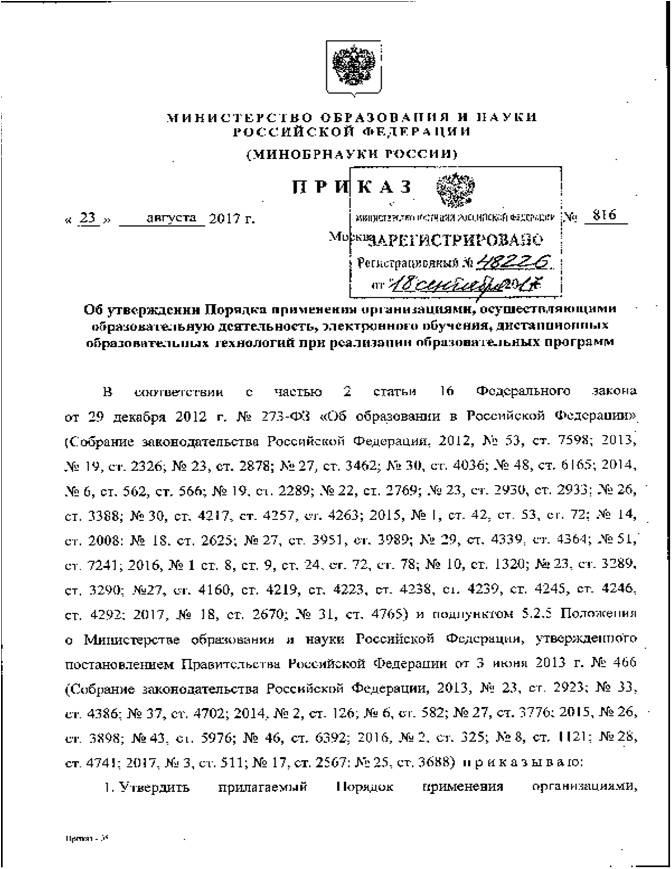 Образовательная организация ...
3.4.  обеспечивает ведение учета  результатов образовательного процесса в электронной форме
Письмо Министерства просвещения РФ от 19 марта 2020 г. N ГД-39/04 
"О направлении методических рекомендаций«
Д.Е. Глушко
Методические рекомендациипо реализации образовательных программ начального общего, основного общего, среднего общего образования, образовательных программ среднего профессионального образования и 
дополнительных общеобразовательных программ с применением электронного обучения и дистанционных образовательных технологий
Внесение изменений в программы
 и учебные планы
нормативно-правовое основание разработки программы;
 отличительные особенности и новизна;
 формы обучения и режим занятий;
 особенности организации образовательного процесса;
 условия реализации программы (материально-техническое обеспечение)
Выбор электронных 
образовательных ресурсов
Информация Министерства просвещения РФ от 18 марта 2020 г.
 "Министерство просвещения рекомендует школам пользоваться онлайн-ресурсами для обеспечения дистанционного обучения"
26 марта 2020